Bellwork:
Pick up the notes from the back
Using the QR code, link to the Word wall and answer the question at the top- “What do you think the word momentum means?”
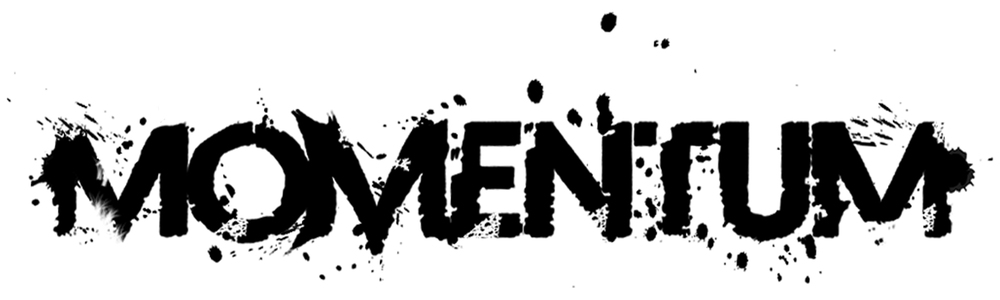 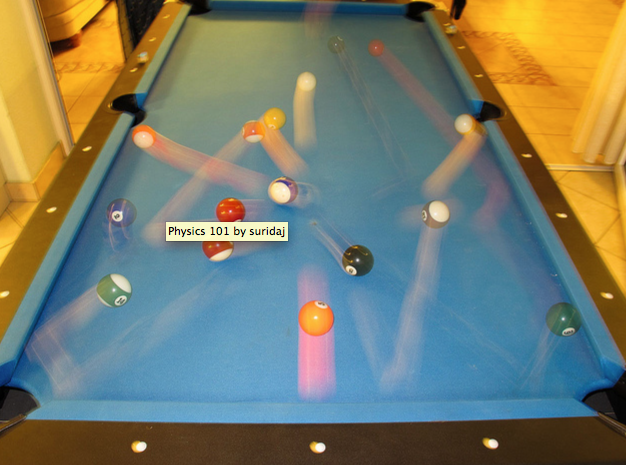 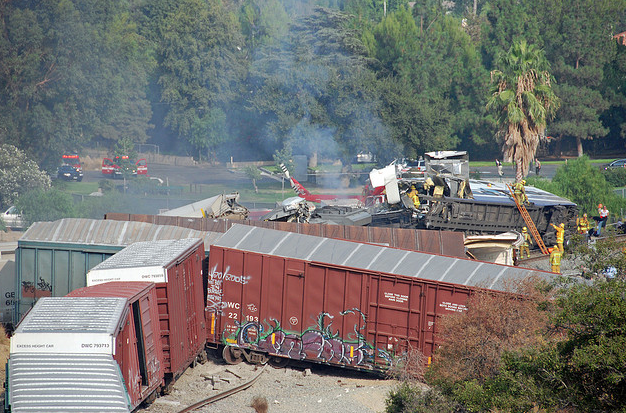 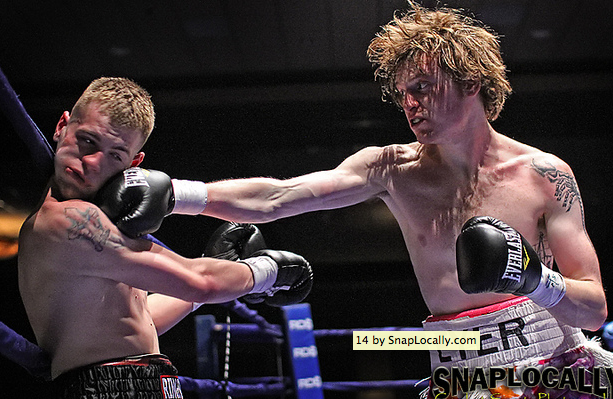 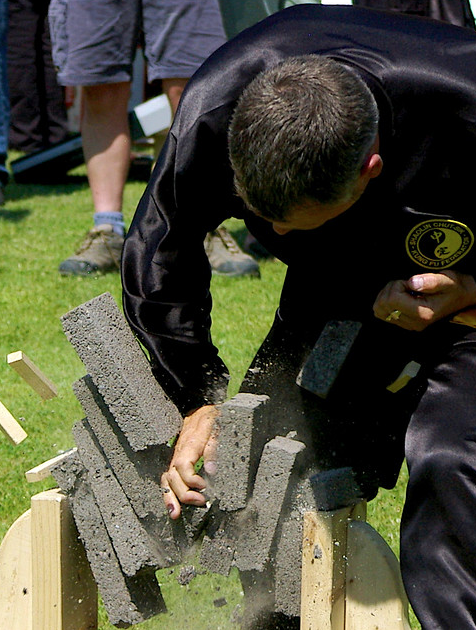 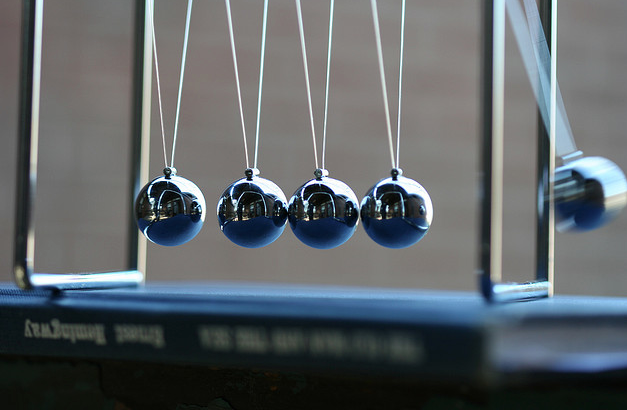 Momentum and Newton’s  3rd Law
http://nbclearn.com/nfl
What is momentum?
http://www.youtube.com/watch?v=yUpiV2I_IRI (5:50)
The quantity of motion an object has
If an object is in motion, it has momentum
Mass in motion
Examples
Hitting a pool ball, golf ball
catching a base ball
car accidents
Any type of collision
Momentum
Momentum is a vector quantity
Is dependent on 2 things: 
How much “stuff” is moving, Mass, measured in kg
How fast the stuff is moving, Velocity, measured in m/s
To determine momentum . . .
p = mv

Momentum = mass x velocity

Measured in kg• m/s
Determining Momentum
Momentum is large if either the mass or the velocity of an object is large
If a large mass is at rest, it has no momentum
If a small mass is moving quickly, it can have great momentum
Mass and Momentum
Can a fast car have more momentum than a slow truck? 
Can a roller skate have more momentum than a large truck?
Example 1
Determine the momentum of a ...
a. 60-kg halfback moving eastward at 9 m/s.
b. 1000-kg car moving northward at 20 m/s.
c. 40-kg freshman moving southward at 2 m/s.
IMPULSE
Momentum Bell work- Day 2
A compact car, mass 725 kg, is moving at a speed of 100 km/h. 
What is the car’s momentum? 
At what velocity is the momentum of a larger car, mass 2175 kg, equal to that of the smaller car?
Review
Momentum is “mass in motion”
It takes a force to change an object’s velocity (Newton’s 1st law)
If velocity changes, momentum changes
P=mv
Science of Speed
http://www.nsf.gov/news/special_reports/sos/momentumtime.jsp
Changing Momentum
What do we already know from Newton’s 1st law of motion?
It takes a force to stop an object in motion
It takes force to change an object’s momentum
You will need to apply the force over a period of time to stop the object
Momentum and Newton’s 2nd Law
Applying a force over a period of time will change the object’s momentum
Causes a change in acceleration (slowing down)
Which causes a change in velocity, therefore a change in momentum
Impulse
A change in momentum, caused by a force, over a period of time
Is large if the force acts over a long period of time
Is small if the force acts over a short period of time
Equation
Impulse
Measured in Ns
Changing Momentum
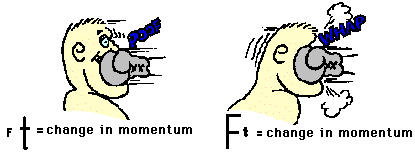 Increasing the TIME of impact decreases the FORCE of impact
		Ft = change in momentum
Decreasing the TIME of impact increases FORCE of impact
Ft = change in momentum
Example 2
What is the momentum of a golf ball with a mass of 62 g moving at 73 m/s? If  the impact between the ball and club lasted for 0.002 s, what force acted on the ball? What force acted on the club?
Egg Demo
Bellwork: Complete the question below.
A 2200 kg vehicle traveling at 26 m/s can be stopped in 21 s by gently applying the brakes. It can be stopped in 3.8 s if the driver slams on the brakes, or in 0.22 s if it hits a concrete wall. What force is exerted on the vehicle in each of these stops?
Conservation of Momentum
Bellwork
Take out your notes and pick up your iPad
Complete the Impulse quiz using the QR code found on your notes
http://www.youtube.com/watch?v=yUpiV2I_IRI
(7:37-12:23)
Conservation of Momentum
Applied to Newton’s 3rd law
Newton’s 3rd law: For every action there is an equal and opposite reaction
Remember, momentum is a VECTOR quantity!
Conservation
The momentum after a collision will be the same as before the collision
The force between two colliding objects is the same based on Newton’s 3rd law
Logically, the time two objects collide is equal (forces occur in pairs)
If the force and the time of collisions are equal and opposite, then the momentum before and after the collision must also be equal
Fish Catch Activity
Conservation of Momentum
The momentum lost by one object is gained by another object
This means the total amount of momentum is the same before and after a collision
Can only be assumed in an isolated system
Bellwork
Pick up iPad
Review notes for Quiz
When finished with quiz, finish Egg Drop Lab Write up
Complete Notes/Conservation of Momentum Activity
Isolated System
An isolated system is one in which 
mass is not changed
There are no external forces (net force = zero)
In reality, forces like friction and air resistance are always present
This means the law of conservation of momentum is useful in approximating the total momentum conservation
Collisions Video
http://www.nbclearn.com/portal/site/learn/science-of-nhl-hockey
Elastic Collision
Collisions that collide without the objects being permanently damaged are called elastic collisions
When objects bounce perfectly, the collision is called perfectly elastic
No heat is generated
Example: billiard balls colliding on a pool table
Inelastic Collision
When objects collide and become tangled together, an inelastic collision occurs
Inelastic collisions produce heat
Example: a bullet becoming embedded in a tree
Bellwork
Pick up iPad
Review notes for Quiz
When finished with quiz, log onto Google Classroom and read the posted article OR finish Egg Drop Lab Write up
Complete Notes/Conservation of Momentum Activity
Conservation Equation
Final momentum is EQUAL to initial momentum
m1vi + m2vi = m1vf + m2vf
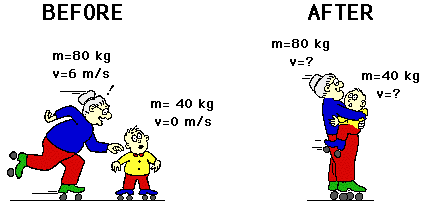 Calculate the momentum of granny and Waldo as they skate off together.
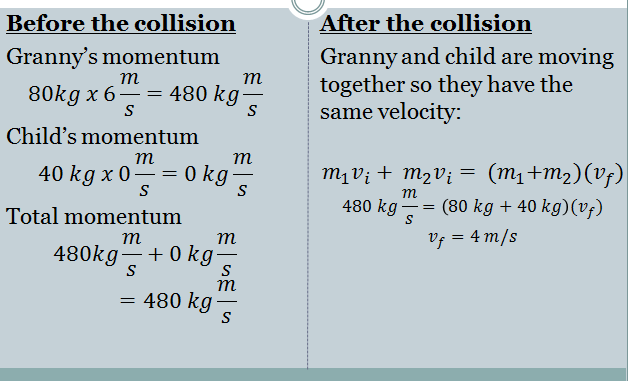 Example 1 answer
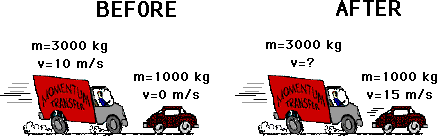 Example 2 answer
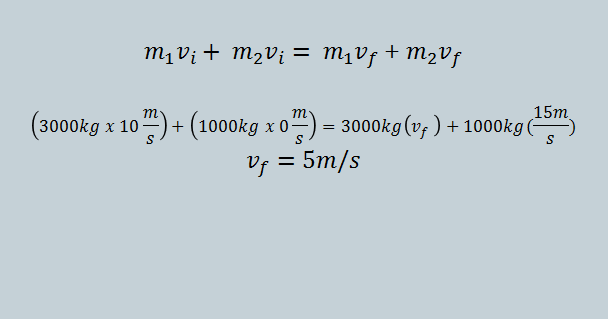 Jenny has a mass of 35.6 kg and her skateboard has a mass of 1.3 kg. What is the momentum of Jenny and her skateboard together if they are going 9.5 m/s?
A 1 kg dart moving horizontally at 10 m/s strikes and sticks to wood block of mass 9 kg, which slides across a friction free surface. What is the speed of the block and dart after collision?  Assume the block was originally at rest.
Crash Worthiness -crash video footage
http://www.youtube.com/watch?v=yUpiV2I_IRI (15:40)
Egg Drop Lab
The Equipment: Each device may be made out of the following materials only! Scissors will be supplied.

10 Straws
1 m Thread
1 m Masking Tape
2 Sheets of 8.5” x 11” Notebook Paper